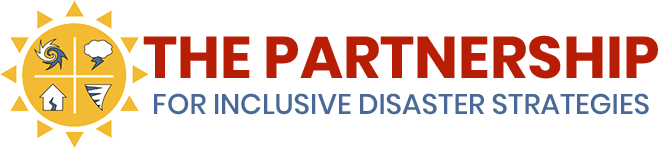 Community Resilience Initiative
Module 3 
 Continuing IL Work During Pandemics
www.disasterstrategies.org 
112 N. 8th Street, Suite 600, Philadelphia PA 19107


©2020 The Partnership for Inclusive Disaster Strategies
Accessibility for this Presentation
Sign Language Interpreters: 
Drag the frame separating the interpreters from the slides. 
Drag it right or left to adjust the size of the slides and interpreters 


Closed Captions: 
Click the button at the bottom of the screen that says “CC” to start captions.
Accessibility for this Presentation
To Participate: 

To ask questions on the presentation: Use the Q&A feature
To respond to questions: “raise your hand” button OR type in chat. 
To ask other questions, or alert us to an issue, type in chat/raise hand
 Ex. “slow down please”
Introductions
Welcome & About Us
Ground Rules
Confidentiality
Ask questions
Have Fun!!!
Overview of Community Resilience Initiative
Four 90-minute trainings
Emergency management basics


Emergency management during a pandemic

Continuing IL work during a pandemic

The hard truth staff need to know to prepare
Module 1 Review: 
Inclusive Emergency Management 101
Civil Rights are never suspended during disasters.

There must be equal access to disaster-related programs and services.

Major Disaster & Emergency Declarations  
The pandemic is a disaster.
Module 2 Review: 
Inclusive Emergency Management in a Pandemic
Equal access to concurrent disaster services while maintaining physical distance 
(including notification, evacuation, shelter, housing, transportation, employment, personal assistance, and durable medical equipment)

Civil rights obligations and protections during the pandemic and concurrent disasters.
Module 2 Review: 
Civil Rights Obligations During the Pandemic
Equal access to healthcare 
Be aware that:
Rationing based on disability is prohibited
People with disabilities, who have had COVID, have been denied treatment and have received experimental treatment without consent
Be  prepared to:
advocate against rationing/withholding treatment 
educate consumers/participants and health care providers about rights of people with disabilities
Module 2 Review: COVID-19 & Declarations
COVID-19 has three declarations: 

Public Health Emergency declaration by the Secretary of the U.S. Department of Health and Human Services on Jan 30 retroactive to Jan 27.

National Emergency declaration by the President on March 13 that was was retroactive to March 1, 2020. 

Every state and 4 territories requested and received a Major Disaster declaration by the President. Additionally, 32 tribes are working directly with FEMA under the emergency declaration.
[Speaker Notes: https://www.whitehouse.gov/presidential-actions/proclamation-declaring-national-emergency-concerning-novel-coronavirus-disease-covid-19-outbreak/]
Any Questions?
Module 3 - Today’s Goals:
Strategies for:

Continuing IL work during a pandemic
Doing IL work remotely 
CIL Core Services
Keep Doing What You Always Do
Information and referral
Independent living skills training
Advocacy 
Peer Support and mentoring
Transition- required only for federally-funded centers
Youth
Community
Question
How do your CILs continue to provide your core services during this pandemic?
Providing IL Remotely
Good news! You have all been doing it since early 2020.
Today: we will focus on best practices and how to                       continue doing it.
Keep Participants & the Public Updated
Website: Update your website to reflect any changes in hours and virtual events.
Social Media: Engage participants and the public and shere information about COVID-19, disabilities, and local resources.
Emails & Newsletters: Send out timely and important messages. 
Office location/building: accessible signage clearly posted identifying changes in hours or practices
Keep Participants & the Public Updated
Media Advisory or Press Release 
Focus on CIL stories showing continuing services
Good to highlight personal story
Utilize this opportunity for the community to learn about your CIL
Post the release on your social media 
Pitch to local media
Information & Referral
FEMA: Provide the latest information about FEMA services available
CIL information: Update hours of operation or scope of services of places that you refer callers
Update database: include services in high demand during the pandemic 
Mutual aid services
Free grocery delivery (if available) 
PPE
Model Good Practices for Infection Control
Do not get complacent
Maintain social distance
Wear masks, unless you can’t because of your disability
If you can’t wear a mask take other persuasions including face shields, staying remote
Sanitize
Independent Living Skills Training
Need to continue IL skills training
Do all your participants have access to smart devices/internet?
 If not, are you modifying policies and procedures to address this?
Modify Independent Living Plans (ILP)
Revisit ILP - are there new or different goals?
IL Skills Training During the Pandemic
Financial literacy
Travel during the pandemic
Getting basic supplies including PPE during pandemic
Personal assistance management, extra back-ups, and planning during pandemic
IL Skills Training During the Pandemic
Employment skills/ requesting reasonable accommodations
Getting familiar with virtual platforms 
zoom, microsoft teams, google meets, skype
Skills training on web-based support 
using computer/smart devices, using google docs, email, social media
Question
How are you providing IL skills training? 
How is it different?
Peer Support & Mentoring
Gather Together Virtually! 
Social/peer support calls
Interactive recreational gatherings
Systems advocacy calls
Peer mentoring calls
Peer Support & Mentoring
If participant is experiencing crisis: 
Engage your participants 
Have they developed support plans for who and when to reach out to?
 Prepare ahead of time:
Consider encouraging participants to develop plans to tell you WHO to reach out to and WHEN they would like you to reach out to them.
Resources if Participant is in Crisis
Crisis Line: 24-Hour Crisis Line at 1-866-427-4747
Warm Line: 877-500-9276
Suicide Prevention, Awareness, and Support (info per county in Washington State): http://www.suicide.org/hotlines/washington-suicide-hotlines.html


Domestic violence line:
Advocacy - Systems
Systems Advocacy issues that we talk about in IL and are exacerbated in disasters:
Institutional bias
Housing
Transportation
Workforce (personal assistance services, direct support providers)
Healthcare maintenance (including durable medical equipment (DME), Consumable medical supplies (CMS), and assistive technology (AT).
Healthcare and services rationing 
Voting
Advocacy - Systems
Make sure you’re talking with your local emergency management 
Are you in touch with your local city elected officials and policy makers, state elected officials and policy makers, federal elected offices and policy makers
Collaborate with other organizations, share resources and ideas
Disability Rights Washington
Advocacy- Individual
Remote individual advocacy
Maintaining confidentiality when there is not privacy
Text, chat etc.
Testing
Health maintenance/ health care access
Evictions
Advocacy- Individual
PPE distribution 
Masks - access to masks, not being able to wear masks
Stimulus checks
Question
How have your systems and individual advocacy strategies changed? 
Are you facing any barriers during the pandemic?
Youth Transition
Students must still receive transition support even when school is operating remotely 
Transition to post secondary education & transition to work 
Compensatory education
Transitions from Institutions
42% of COVID deaths 
are from the 0.6% of the population who live in nursing facilities and assisted living facilities.
Transition to Community from Institutions During COVID
This is a matter of life and death right now.
You have the power to save lives by diverting people from going into nursing facilities in the first place, and getting people out of nursing facilities.
QUESTION
What are the barriers you’re facing while diverting people from, and transitioning people out of, institutions?
Strategies for getting people out and diverting people from institutions
Transition strategies:
CIL staff doing video tours to show consumers in nursing facilities potential homes to transition into 
Transition & Diversion strategies: 
Designated hours on zoom with consumers for check in and 
Electronic signatures 
CIL staff trading off responsibilities (when needed) along the lines of risk
Relationships with hospital social workers, nursing facility social workers, and homeless shelter social workers
Diversion from Nursing Facilities & Other Institutions
From psychiatric institutions/ techniques during COVID-19 
Jail diversion program for mental health
42% of COVID deaths 
are from the 0.6% of the population who live in nursing facilities and assisted living facilities.
Now- more than ever- is time to FREE OUR PEOPLE!
Getting People with Disabilities Out Of Nursing Facilities
All people in nursing facilities have disabilities.
You don’t go to a nursing facility because you are old. 
You go because you couldn’t access services in the community.
Identifying People Who Want to Transition
MFP list
Other wait lists 
Partner with Disability Rights Washington  (Protection & Advocacy) 
Relationships with local ombudsman's
Coalesce with other disability and aging related organizations
Question
What are other ways to identify people who want to transition?
Getting People Out of Nursing Homes During a Pandemic
Might take longer
Is happening 
Needs to continue
Let people in institutions know 
that they have options.
Restrictive visitor policies are currently a barrier, it is up to us to come up with creative solutions to reach people in institutions and inform them of their options
Be creative 
Use and build relationships/connections
Providing IL During Recovery
CILs need to be at the table ensuring that people with disabilities are a part of recovery
CILs need to be educating community that resilience is not possible without people with disabilities 
Returning to school
Getting child care back
Returning to work
Recovery
The good news is that CILs are flexible and can provide programing within their core services that will support people with disabilities during recovery.
Scenario
You are working with a 19 year-old highschool student, transitioning the student into an employment program.  Your student’s parent is concerned because employment is “too hard” and many businesses are taking COVID precautions. The parent says the student will need to wait until “after the pandemic” to continue services.
What do you tell the parent?
What do you tell the student?
Scenario
An elected official is quoted as saying that since “most lives lost are of people in nursing homes we should go on with our lives, and that while this is unfortunate these people would have died soon anyway.”

What can your CIL do now?
Scenario
A participant, who is regarded as a leader in the disability community, claims that COVID-19 is “no big deal” and proclaims that no one should wear a mask.

How can your CIL respond?
Scenario
A regular participant in peer support activities has stopped coming to events.
What questions do you ask them?
How do you respond when they say that they feel very isolated and that they are probably just going to get COVID and die anyway?
What do you do when participants stop showing up for remote activities?
Check-in
List 5 things you or staff at you CIL can do to support consumers/participants during COVID-19.
List actions your CIL can do to keep people out of congregate settings.
Name actions your CIL can take to get people out of congregate settings.
Thank You!
Contact Us! 
Presenter: Melissa Marshall
m.melissa@disasterstrategies.org 

Co-Executive Directors: Shaylin Sluzalis & Germán Parodi
directors@disasterstrategies.org 

Website: www.disasterstrategies.org 
Disaster Hotline: (800) 626-4959 or info@disasterstrategies.org 

©2020 The Partnership for Inclusive Disaster Strategies